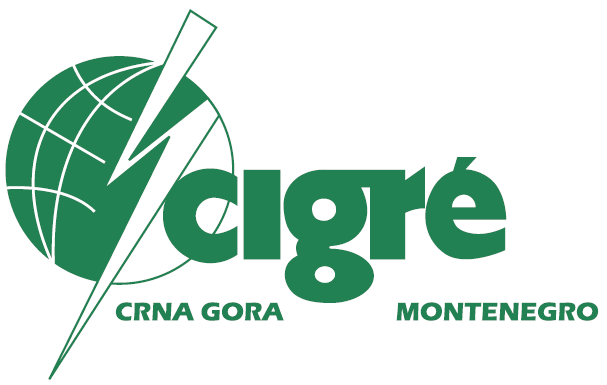 METODOLOGIJA KVANTITATIVNE PROCJENE STANJA ENERGETSKIH TRANSFORMATORA
Goran Martinović
PREDRAG MIJAJLOVIĆ
IV Savjetovanje CG KO CIGRE, Igalo, 11-14.maj 2015.
OD ČEGA ZAVISI ŽIVOTNI VIJEK ETR?
Osnovni uslov za pouzdan, ekonomičan i dugotrajan rad ETR-a je da se, u procesu njegove nabavke, precizno i ispravno definišu zahtjevi u tenderskoj dokumentaciji, kako bi se stvorile pretpostavke za njegove optimalne tehničke performanse: dobra projektantska i konstruktivna rješenja, korišćenje kvalitetnih materijala i primjena adekvatnih tehnologija tokom izrade.
      Kvalitet gotovog ETR provjerava se: tipskim, rutinskim i specijalnim ispitivanjima. Prijemna (rutinska) ispitivanja kod proizvođača, gledano iz ugla kupca, predstavljaju i prvu dijagnostičku kontrolu a dobijeni rezultati se koriste kao referentni za buduće praćenje stanja ETR. 
       Takođe, nakon preuzimanja i transporta do mjesta ugradnje, u toku montaže i prije puštanja u pogon – u cilju kontrole kvaliteta provedenih aktivnosti – obavljaju se prva ispitivanja na terenu.
Tokom eksploatacije ETR je izložen procesima starenja pod uticajem niza  normalnih i vanrednih pogonskih naprezanja: električnih, termičkih, hemijskih i mehaničkih. To zakonomjereno rezultira, većim ili manjim, smanjenjem stepena njegove pogonske pouzdanosti. Iz te činjenice i proizlazi neophodnost procjene faktičkog stanja ETR tokom eksploatacije.
	Dijagnostika čije su osnovne komponente: mjerne metode, procedure, ekpertska i iskustvena znanja - predstavlja periodično i blagovremeno određivanje stanja ETR. Pouzdanost dijagnostičkih metoda determinisana je stepenom korelacije – koja je u osnovi stohastička – između stvarnog stanja i mjerenog parametra koji to stanje oslikava. 
	Dijagnostička kontrola  u principu daje „tačkastu ocjenu“ pa se za relevantnu procjenu stanja ETR koriste analiza trenda dijagnostičkog parametra i njegova eksploataciona istorija.
	Određivanje faktičkog stanja ETR-a predstavlja, uz plan upravljanja rizicima, osnovni element za strateško i  tekuće upravljanje životnim vijekom transformatorskog parka.
Metodologija za ocjenu faktičkog stanja ETR temelji se na sljedećim pretpostavkama: 

ETR se sastoji od niza funkcionalnih podsistema koji omogućavaju ispunjenje osnovnih funkcija: prenos elektromagnetne energije, dobre karakteristike izolacionog sistema, mehanička otpornost namotaja i integritet strujnih kola.
Izbor korišćenih kontrola, mjerenja, analiza i dijagnostike, baziran je na funkcionalnom modelu kvara koji definiše potencijalne neispravnosti i osjetljiva mjesta u konstrukciji ETR pri zadatim uslovima eksploatacije.
Ocjena stanja je definisana u formi odgovora na niz pitanja o stanju funkcionalnih podsistema ETR-a utemeljenim na vjerovatnom scenariju razvoja kvara.
METODOLOGIJA ZA OCJENU FAKTIČKOG STANJA ETR
Procjena stanja ETR I
Da bi se stanje ETR kvantitativno procijenilo, neophodno je definisati podsisteme ETR i odrediti im adekvatne težinske koeficijente. Podsistemi ETR su: 
Jezgro (magnetno kolo i njegova izolacija, stezni sistemi, ekrani, šentovi, kolo uzemljenja),
Namotaji (namotaji, njihovi izvodi, spojevi i kontakti, stezni sitem namotaja), 	
Čvrtsa izolacija (glavna, međuzavojna, stezni sitem, odstojnici i barijere),
Ulje i način zaštite ulja
Provodni izolatori 
Rashladni sitem (radijatori, ventilatori, zaporna armatura),
Zaštitna i mjerna oprema (buholc, rele pritiska, rele protoka,termo slika, pokazni instrumenti),
Kotao (dilatacioni sud)
Regulaciona preklopka (prekidački dio, birač i predbirač, pogon, vratila).
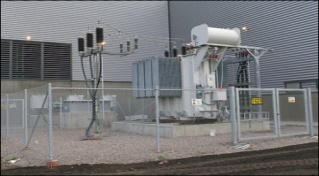 Vrijednosti težinskih koeficijenata, za podsisteme, iznose od 0.5 do 2.5 i određeni su na osnovu uloge i značaja podsistema za funkcionalnost transformatora
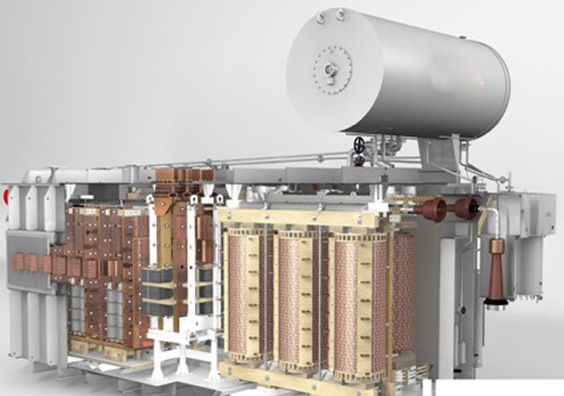 Devet indikatora parametara stanja su: vizuelna kontrola, životni vijek, monitoring, konstrukcija, DGA analiza, FHA analiza, električna ispitivanja, održavanje i termografija. Njima su dodijeljeni težinski koeficijenti od 1 do 2.5 - određeni na osnovu njihove: dijagnostičke vjerodostojnosti, informativnosti i nivoa korelacije indikatora parametara stanja sa fizičkim procesima koji se dešavaju unutar transformatora.
	Indikator kvaliteta podataka je numerički izraz vrednovanja kvaliteta, dostupnosti i vjerodostojnosti informacija korišćenih u procjeni stanja ETR. Daje se u nezavisnoj koloni i direktno definiše sam kvaltet procjene stanja ETRa.
	Specijalna ispitivanja podrazumijevaju sljedeća mjerenja: prenosnog odnosa, induktivnosti usljed rasipanja, otpor izolacije magnetnog kola, otpor namotaja, vibracije, parcijalnih pražnjenja i sadržaja vlage u čvrstoj izolaciji, sa ocjenama od 0 do 5.
Na osnovu kriterijuma procjene ocjenjuju se svaki podsistem na osnovu svih indikatora parametara stanja - ocjenama od 0 do 10. Tamo gdje određeni indikator stanja ne može dati adekvatnu ocjenu nekog podsistema podrazumijeva se ocjena nula (nije primjenjivo)-u tabeli su to su žuto markirana polja. 
       Zbog toga je maksimalna ocjena koju može dobiti ETR 7.96.
KRITERIJUMI ZA PROCJENU STANJA ETR
Vizuelna kontrola
Životni vijek
Monitoring
Konstrukcija i dizajn
DGA analiza ulja
FHA analiza ulja
Električna ispitivanja
Istorija, održavanje, režimi i uslovi rada u pogonu
Termografija
Indikator kvaliteta podataka
Dijagnostička kontrola u principu daje „tačkastu ocjenu“ pa se za relevantnu procjenu stanja ETR koriste  analiza trenda dijagnostičkog parametra.
Konačni indeks stanja
PROCJENA STANJA TRANSFORMATORA U POGONU
Za nešto više od godinu dana, na osnovu plana tekućih ispitivanja, ukupno je ispitano i procijenjeno 22 ETR u pogonu CGES-a , čija je prosječna starost iznosila 24.59 godina.
Konačan indeks stanja
Ispitani ETR
Godine pogona ispitanih ETR
U radu je, ukratko, predstavljena interna metodologija procjene stanja ETR-a u CGES-u. 
	Mada bi se na prvi pogled moglo zaključiti da je primijenjena metodologija prilično jednostavna,  relevanta procjena stanja ETR zahtijeva ne samo specijalistička teorijska i iskustvena  znanja, nego i potpunu eliminaciju šablonskog pristupa u interpretaciji i vrednovanju svih informacija. 
	Na očigledan način je - statističkom analizom obavljenih procjena  - pokazano, kako vjerodostojna kvantitativna procjena stanja omogućava, čak i nedovoljno kompetentnom menandžmentu, da  kvalitetno upravlja transformatorskim parkom. 
 	I ne samo u pogledu strateškog planiranja već i sa stanovišta tekućih operativnih odluka zbog: lakog uočavanja prioriteta, jasnog sagledavanja neophodnih aktivnosti za povećanje raspoloživosti i pouzdanosti konkretne trafo jedinice, smanjenja broja neplaniranih ispada i rizika od havarije, kao i nophodnosti revitalizacije, potencijalne relokacije ili otpisa.
ZAKLJUČAK